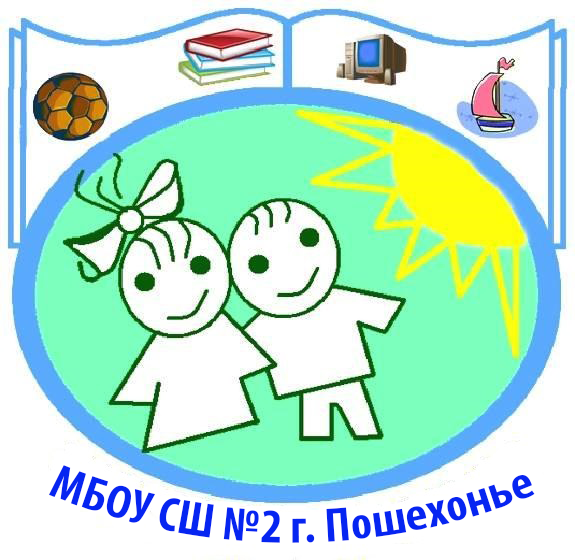 Команда
З
Е
Б
Р
А
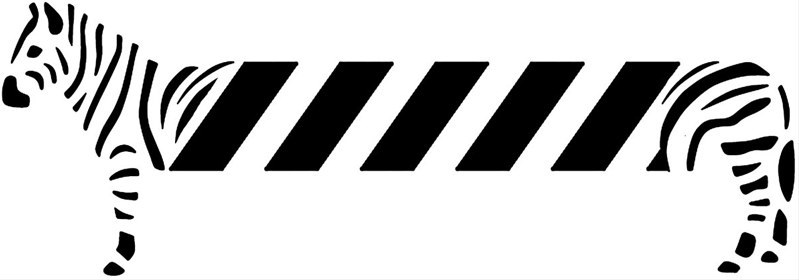 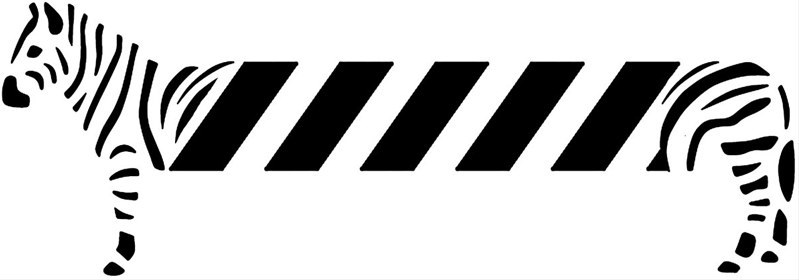 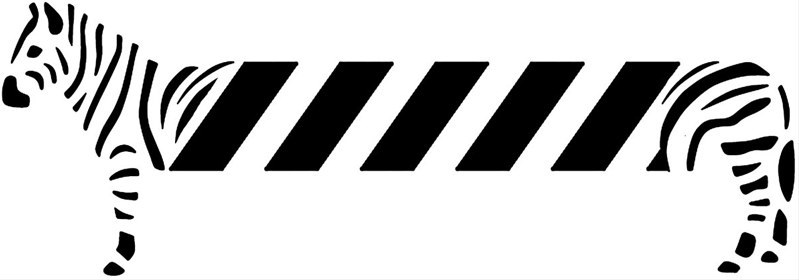 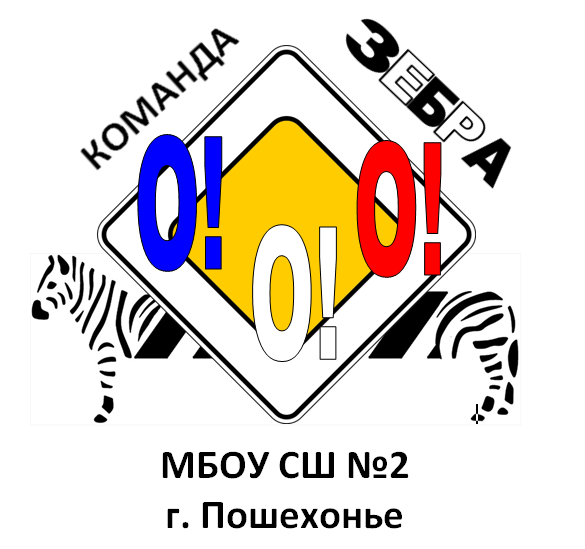 Обдумай!
Остановись!
Оглянись!
Команда
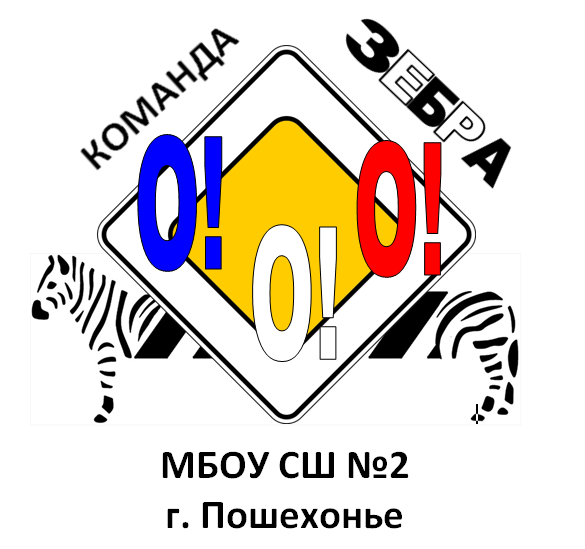 З
Е
Б
Р
А
Здоровым
Чтобы быть всегда
Единые правили учи!
Безупречные знания
Лишь твои
Результат могут принести!
А
А
вантюризму не место на дорогах!
Обдумай!
Остановись!
Оглянись!